CSE 417Algorithms and Computational Complexity
Richard Anderson   
Winter 2023
Lecture 1
CSE 417 Course Introduction
CSE 417,  Algorithms and Computational Complexity
MWF 10:30-11:20 AM
CSE2 G10
Instructor
Richard Anderson, anderson@cs.washington.edu
Office hours: 
Office hours: TBD
Teaching Assistants 
Nickolay Perezhogin, Artin Tajdini, Tom Zhaoyang Tian, Michael Wen, Albert Weng, Yilin Zhang
Announcements
It’s on the course website
Homework weekly
Usually due Fridays
HW 1, Due Friday,  January 13.
It’s on the website (or will be soon)
Homework is to be submitted electronically
Due at 11:59 pm, Fridays.  Five late days.
You should be on the course mailing list
But it will probably go to your uw.edu account
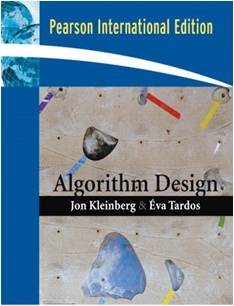 Textbook
Algorithm Design
Jon Kleinberg, Eva Tardos
Only one edition
Read Chapters 1 & 2
Expected coverage:
Chapter 1 through 7
Book available at:
UW Bookstore ($191.00/$74.99)
Ebay ($16.87 to $582.30)
Amazon ($154.66/$33.28)
Electronic ($74.99)
PDF
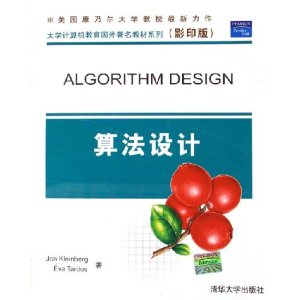 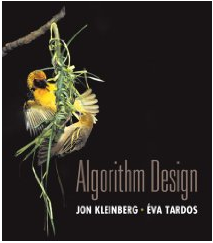 Course Mechanics
Homework
Due Fridays
Mix of written problems and programming
Target: 1-week turnaround on grading
Exams 
Midterm,  Tentatively, Wednesday, February 8
Final, Monday, March 13, 8:30-10:20 AM
Approximate grade weighting:
HW: 50, MT: 15, Final: 35
Course web
Slides, Handouts,  Discussion Board 
Canvas
Panopto videos
All of Computer Science is the Study of Algorithms
How to study algorithms
Zoology
Mine is faster than yours is
Algorithmic ideas
Where algorithms apply
What makes an algorithm work
Algorithmic thinking
Algorithm practice
Introductory Problem:Stable Matching
Setting:
Assign TAs to Instructors
Avoid having TAs and Instructors wanting changes
E.g., Prof A. would rather have student X than her current TA, and student X would rather work for Prof A. than his current instructor.
Purpose of the example:  new, interesting problem, show how different ideas apply
Formal notions
Perfect matching
Ranked preference lists
Stability
m1
w1
m2
w2
Example  (1 of 3)
m1: w1 w2
m2: w2 w1
w1: m1 m2
w2: m2 m1
m1
w1
m2
w2
Example  (2 of 3)
m1: w1 w2
m2: w1 w2
w1: m1 m2
w2: m1 m2
m1
w1
m2
w2
Example  (3 of 3)
m1: w1 w2
m2: w2 w1
w1: m2 m1
w2: m1 m2
m1
w1
m2
w2
Formal Problem
Input
Preference lists for m1, m2, …, mn
Preference lists for w1, w2, …, wn
Output
Perfect matching M satisfying stability property:
 m’, w’’, (m’, w’’) is NOT an instability
If (m’, w’)  M and (m’’, w’’)  M then
	(m’ prefers w’ to w’’) or (w’’ prefers m’’ to m’)
Idea for an Algorithm
m proposes to w
If w is unmatched, w accepts
If w is matched to m2
If w prefers m to m2	w accepts m, dumping m2
If w prefers m2 to m, w rejects m

Unmatched m proposes to the highest w on its preference list that it has not already proposed to
Algorithm
Initially all m in M and w in W are free
While there is a free m
	w highest on m’s list that m has not proposed to
	if w is free, then match (m, w)
	else 
                     suppose (m2, w) is matched
		if w prefers m to m2
			unmatch (m2, w)
			match (m, w)
Example
m1
w1
m1: w1 w2 w3
m2: w1 w3 w2
m3: w1 w2 w3

w1: m2 m3 m1
w2: m3 m1 m2
w3: m3 m1 m2
m2
w2
m3
w3
Order: m1, m2, m3, m1, m3, m1
Does this work?
Does it terminate?
Is the result a stable matching?

Begin by identifying invariants and measures of progress
m’s proposals get worse (have higher m-rank)
Once w is matched, w stays matched
w’s partners get better (have lower w-rank)
Claim: If an m reaches the end of its list, then all the w’s are matched
Claim: The algorithm stops in at most n2 steps
Each m asks each w at most once
When the algorithms halts, every w is matched
Why?





Hence, the algorithm finds a perfect matching
Invariant: partial matching
What happens when some m reaches its last choice?
	exactly n-1 w’s much be matched
	last choice must be available
The resulting matching is stable
Suppose
	 (m1, w1)  M, (m2, w2)  M
m1 prefers w2 to w1


How could this happen?
m1
w1
m2
w2
m1 proposed to w2 before w1
w2 rejected m1 for m3
w2 prefers m3  to m1
w2 prefers m2 to m3
Result
Simple, O(n2) algorithm to compute a stable matching
Corollary
A stable matching always exists